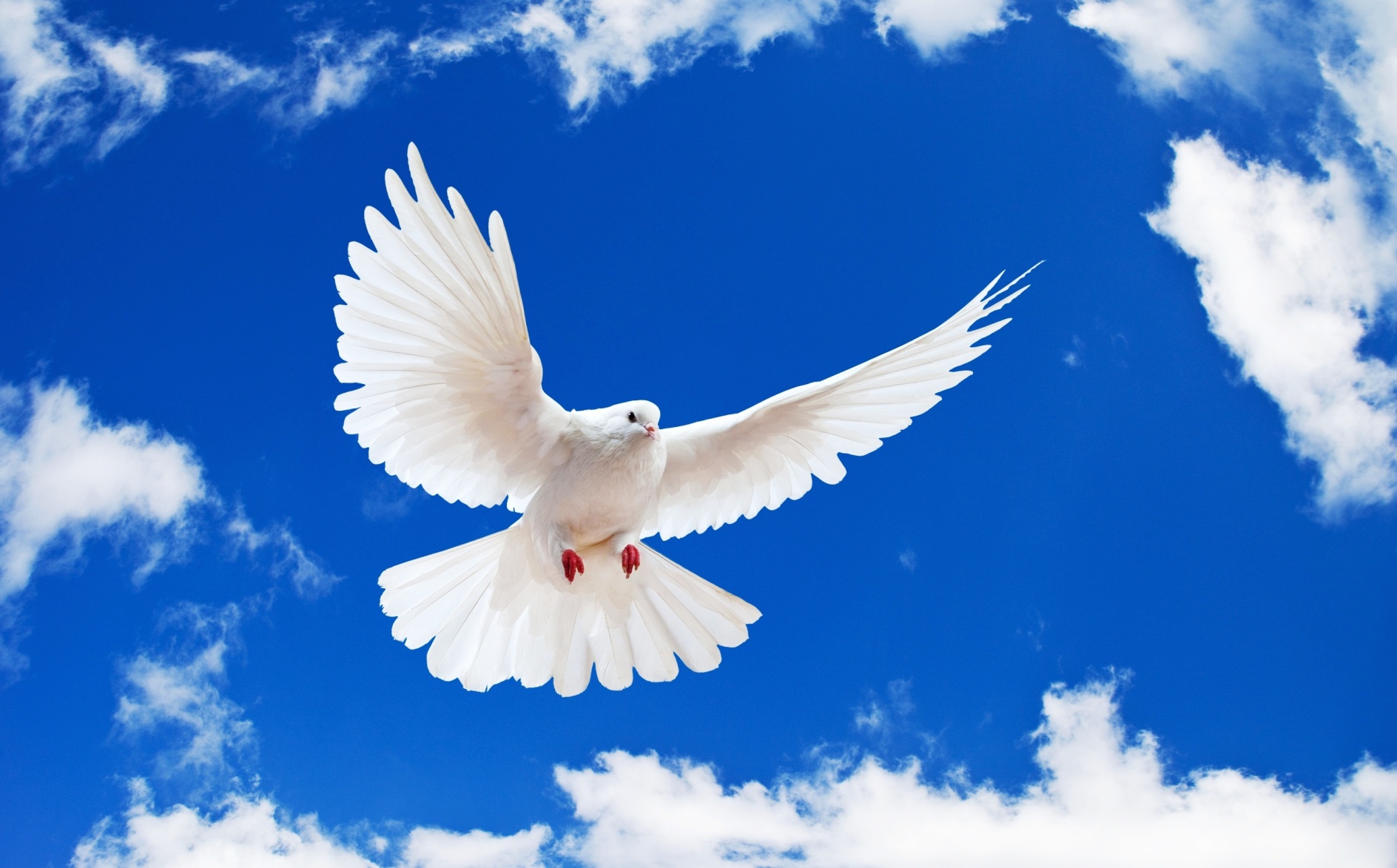 আজকের পাঠে তোমাদের স্বাগতম
শিক্ষক পরিচিতি
পাঠ পরিচিতি
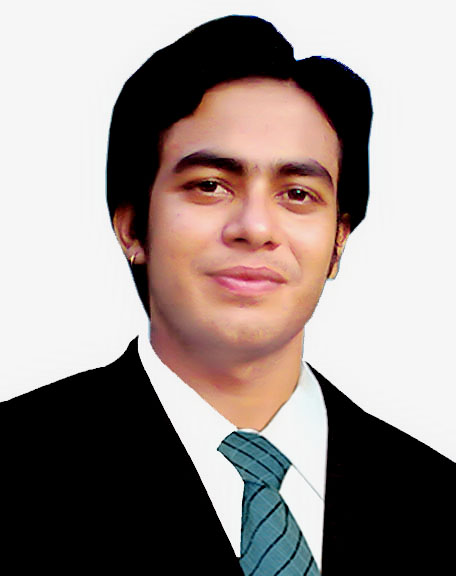 বিষয়ঃ বাংলা ১ম পত্র
শ্রেণিঃ 6ষ্ঠ
পাঠ শিরোনামঃ পাখির কাছে ফুলের কাছে (কবিতা)  
সময়ঃ ৫০ মিনিট
নয়ন শর্ম্মা 
সহকারী শিক্ষক  
আন্দিউড়া উম্মেতুন্নেছা উচ্চ বিদ্যালয়।
   আন্দিউড়া,মাধবপুর,হবিগঞ্জ।
চিত্রে কী দেখতে  পাচ্ছি ?
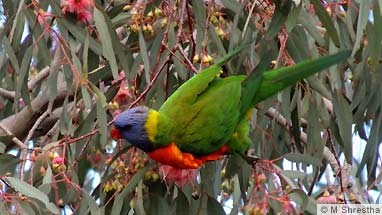 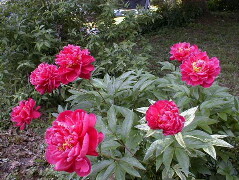 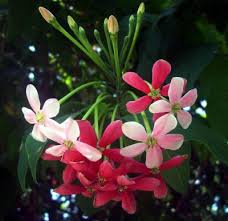 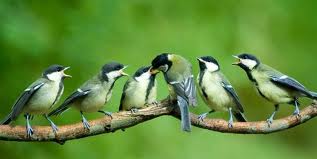 আজকের পাঠ
পাখির কাছে ফুলের কাছে
                                        আল মাহমুদ
শিখনফল
এই পাঠ শেষে শিক্ষার্থীরা-
১। কবি পরিচিতি বলতে পারবে। 
২। পাখির সাথে ফুলের যে সম্পর্ক গড়ে উঠেছে তা বলতে পারবে।
৩। সকল ধর্মের মানুষই একই মানব জাতি তা বনর্না করতে পারবে ।
কবি পরিচিতি
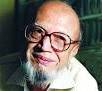 ১৯৩৬ সালে ব্রাহ্মনবাড়িয়ায় জন্মগ্রহন করেন
সাংবাদিকতা ও চাকুরি  করতেন
শিল্পকলা একাডেমির পরিচালক ছিলেন ।
গণকন্ঠ ও কর্নফুলির সম্পাদক ছিলেন।
কবি আল মাহমুদ
১৯৯৫ সালে অবসর নেন
“ পাখির কাছে ফুলের কাছে ’’
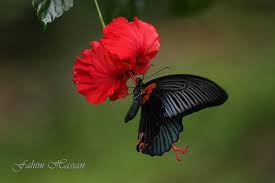 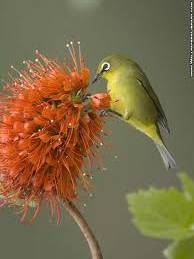 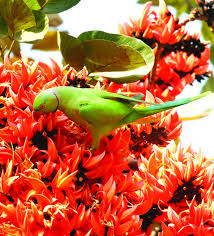 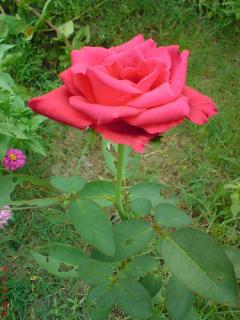 “ পাখির কাছে ফুলের কাছে ’’
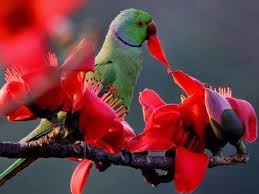 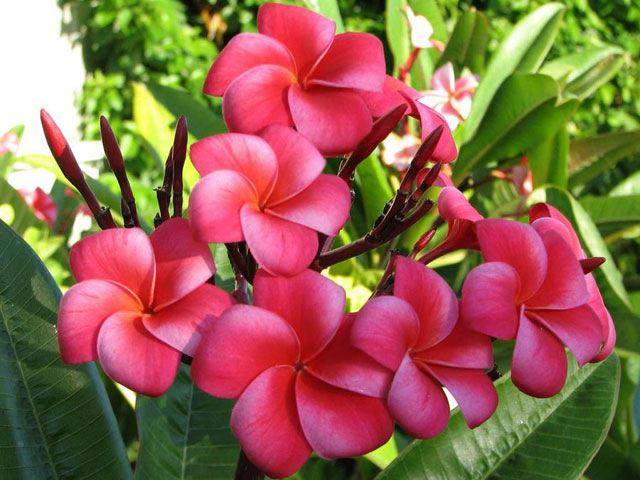 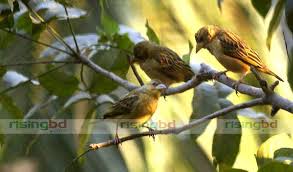 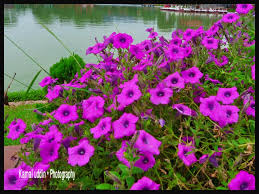 “ পাখির কাছে ফুলের কাছে ’’
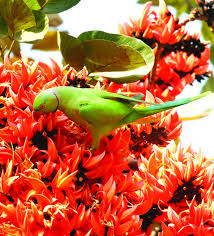 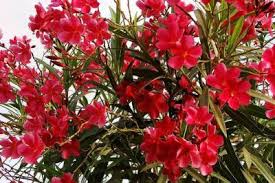 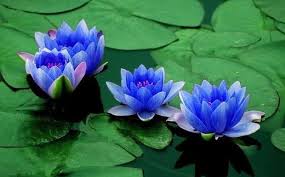 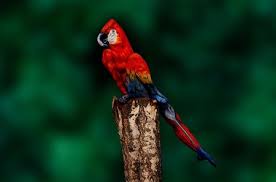 “ পাখির কাছে ফুলের কাছে ’’
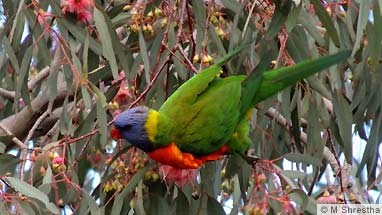 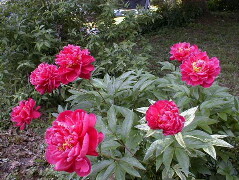 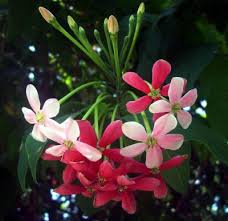 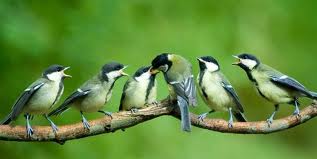 শিক্ষার্থীর আবৃতি
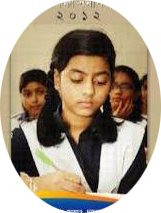 পাখির কাছে ফুলের কাছে 
                           - আল মাহমুদ
নারকেলের ঐ লম্বা মাথায় হঠাৎ দেখি কাল
  ডাবের মতো চাঁদ উঠেছে ঠান্ডা ও গোলগাল ।
 
 ছিটকিনিটা আস্তে খুলে পেরিয়ে গেলাম ঘর
 ঝিমধরা এই মস্ত শহর কাপছিলো থরথর ।

 মিনারটাকে দেখছি যেন দাড়িয়ে আছেন কেউ
 পাথরঘাটার গির্জেটা কি লাল পাথরের ঢেউ ?

 দরগাতলা পার হয়ে যেই মোড় ফিরেছি বায়
 কোত্থেকে এক উটকো পাহাড় ডাক দিলো    
 আয়  আয় ।
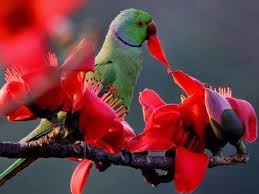 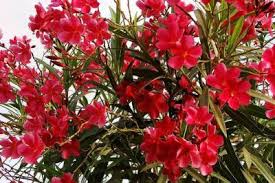 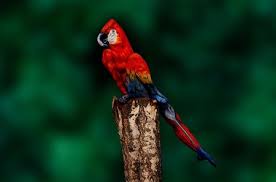 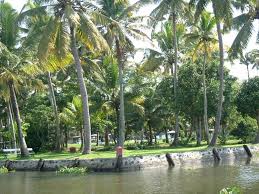 নারকেলের ঐ লম্বা মাথায় হঠাৎ দেখি কাল ,
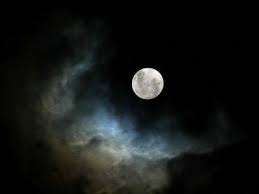 ডাবের মত চাঁদ উঠেছে ঠান্ডা ও গোলগাল ।
একক কাজ
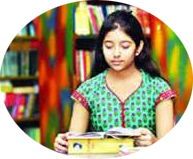 কবি আল মাহমুদ কত সালে এবং কোথায় জন্ম গ্রহন করেন ?
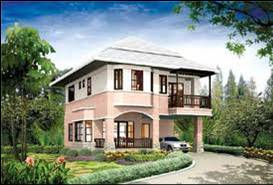 ছিটকিনিটা আস্তে খুলে পেরিয়ে গেলাম ঘর ,
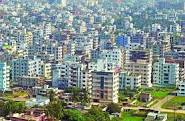 ঝিমধরা এই মস্ত শহর কাঁপছিলো থরথর ।
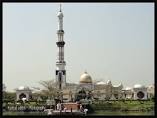 মিনারটাকে দেখছি যেন দাঁড়িয়ে আছেন কেউ,
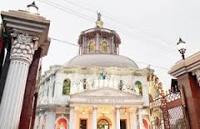 পাথরঘাটার গির্জেটা কি লাল পাথরের ঢেউ ?
# কবি মিনারকে কার মত দেখছেন ?
জোডায় কাজ
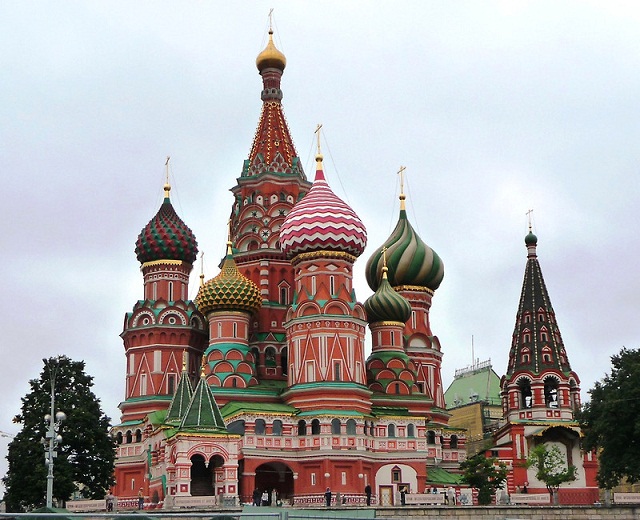 দরগাতলা পার হয়ে যেই মোড় ফিরেছি বাঁয় ,
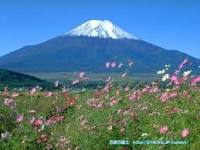 কোত্থেকে এক উটকো পাহাড় ডাক দিলো আয় আয়।
শব্দার্থ
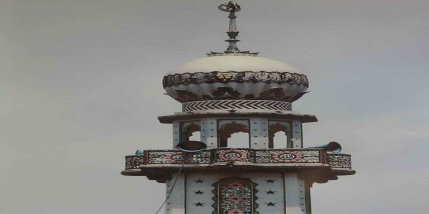 মিনার
মসজিদের উচু স্তম্ব
খ্রীষ্টানদের  উপাশনালয়
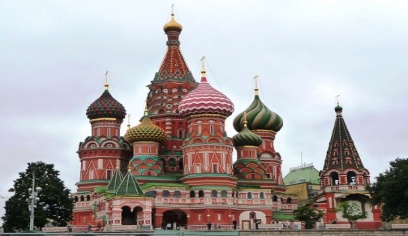 গির্জে
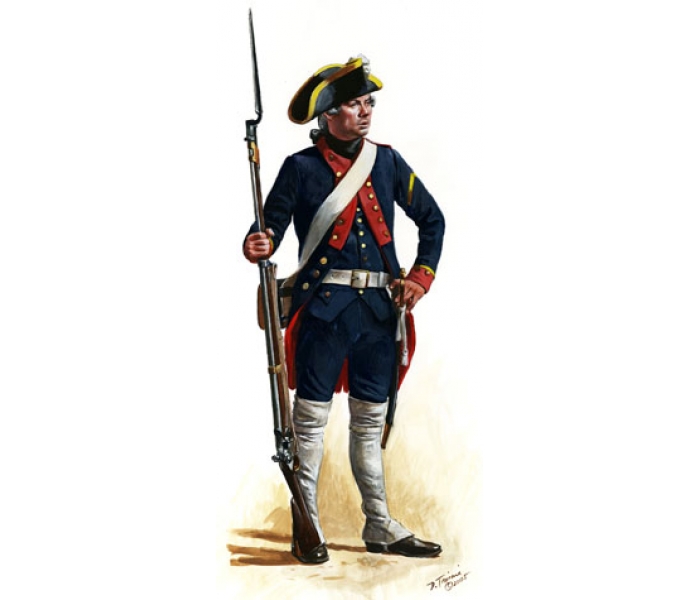 দারোয়ান
চৌকিদার
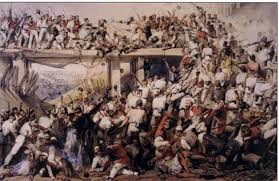 কোলাহল
কলবে
দলীয় কাজ
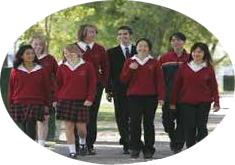 কবিতায় পাখির সাথে ফুলের যে সম্পর্ক গড়ে উঠেছে তা তুলে ধর।
মুল্যায়ন
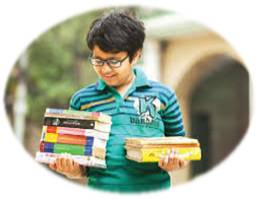 মিনার শব্দের অর্থ কী ? 
 ফুল ও পাখির সম্পর্ক কেমন ? 
 কবিকে আয় আয় বলে কে ডাক দিক ?
বাড়ির কাজ
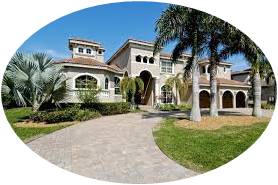 পাখির কাছে ফুলের কাছে কবিতায় পল্লী প্রকৃতির যে চিত্র ফুটেঠে তা তুলে ধর।
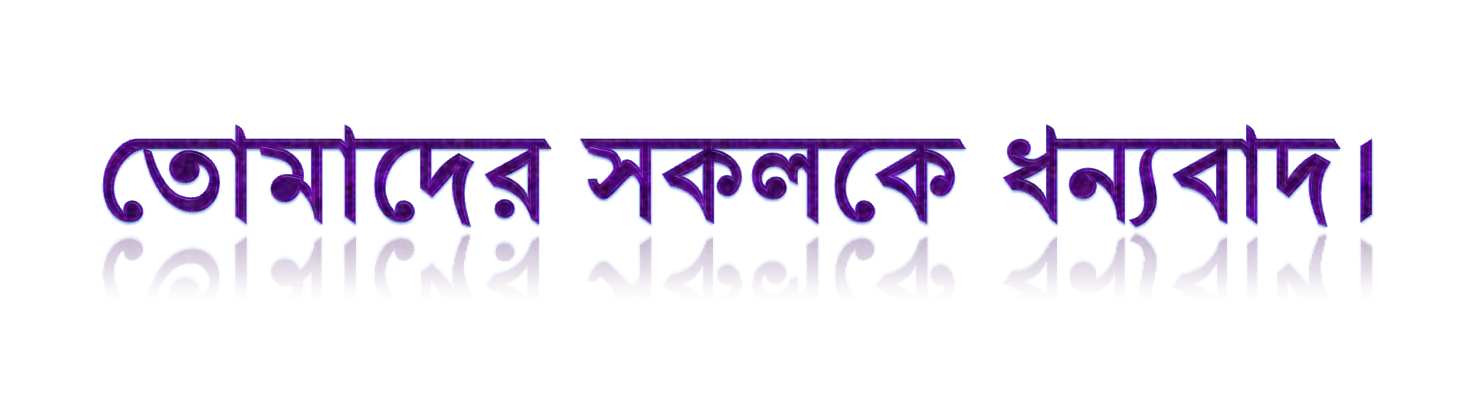 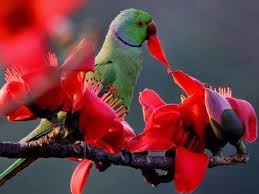